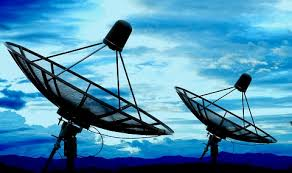 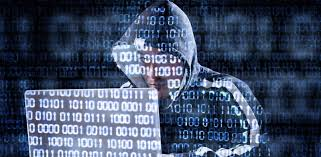 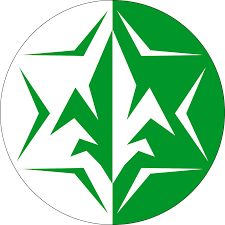 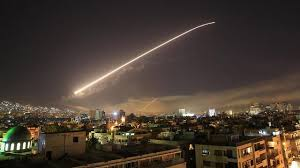 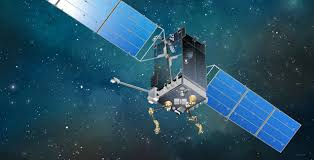 INDC – IDI Tour
April 7th 2019
Summary
On April 7th the INDC will go out on it’s IDI tour
Location – the IDF General Staff HQ (the Kirya)
Seeing the various aspects of the IDI
Objective: inviting the international participants of the INDC to see the complexity to the IDI’s.
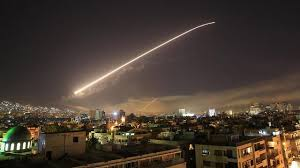 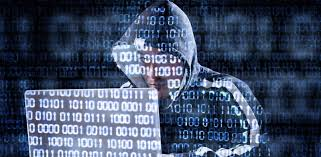 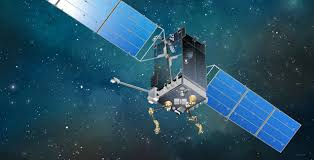 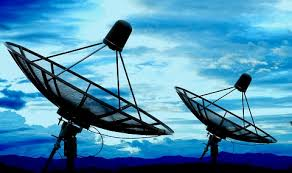 On the agenda
IDI organizational chart
Mission and objectives
Schedule
Main emphasis
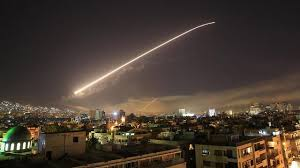 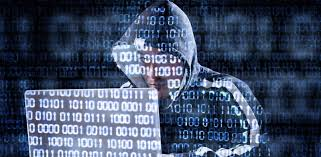 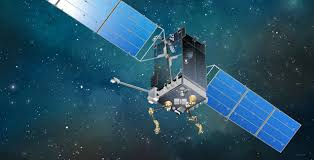 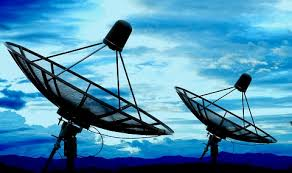 IDI structure
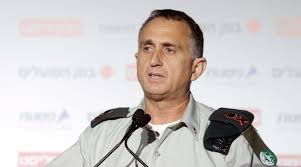 J2
Units
SO
8200
Head of research
Chief intelligence officer
Operations division
Regional commands
Visint/9900
Northern G2
5410/ Humint
Southern G2
International cooperation
We will meet a representative
Central G2
Red team
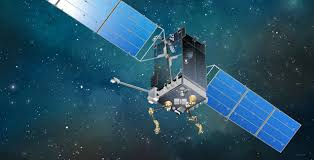 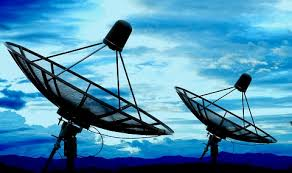 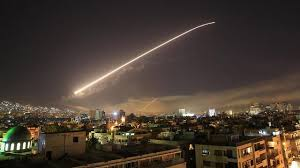 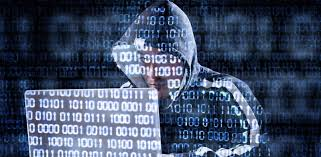 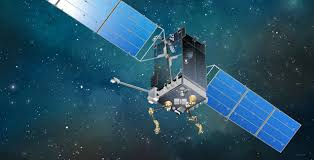 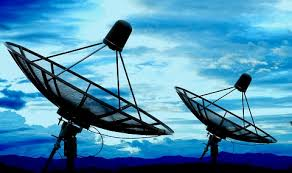 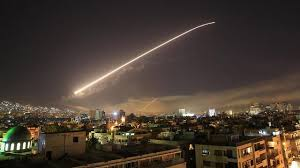 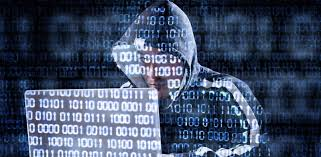 The INDC’s 46th class examination of an average worn out rateThe ratio of alertness to the time of day
Percentage of alertness
The Dying stage
The Innocence stage
After a workout
Lunch
The Resuscitation stage
Rehabilitation
Time of day
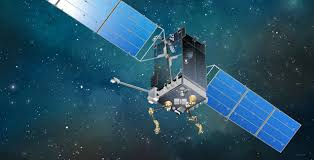 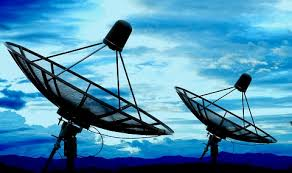 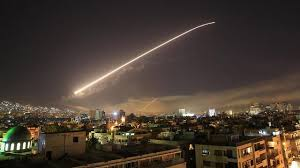 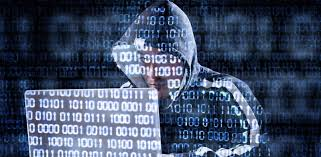 The schedule
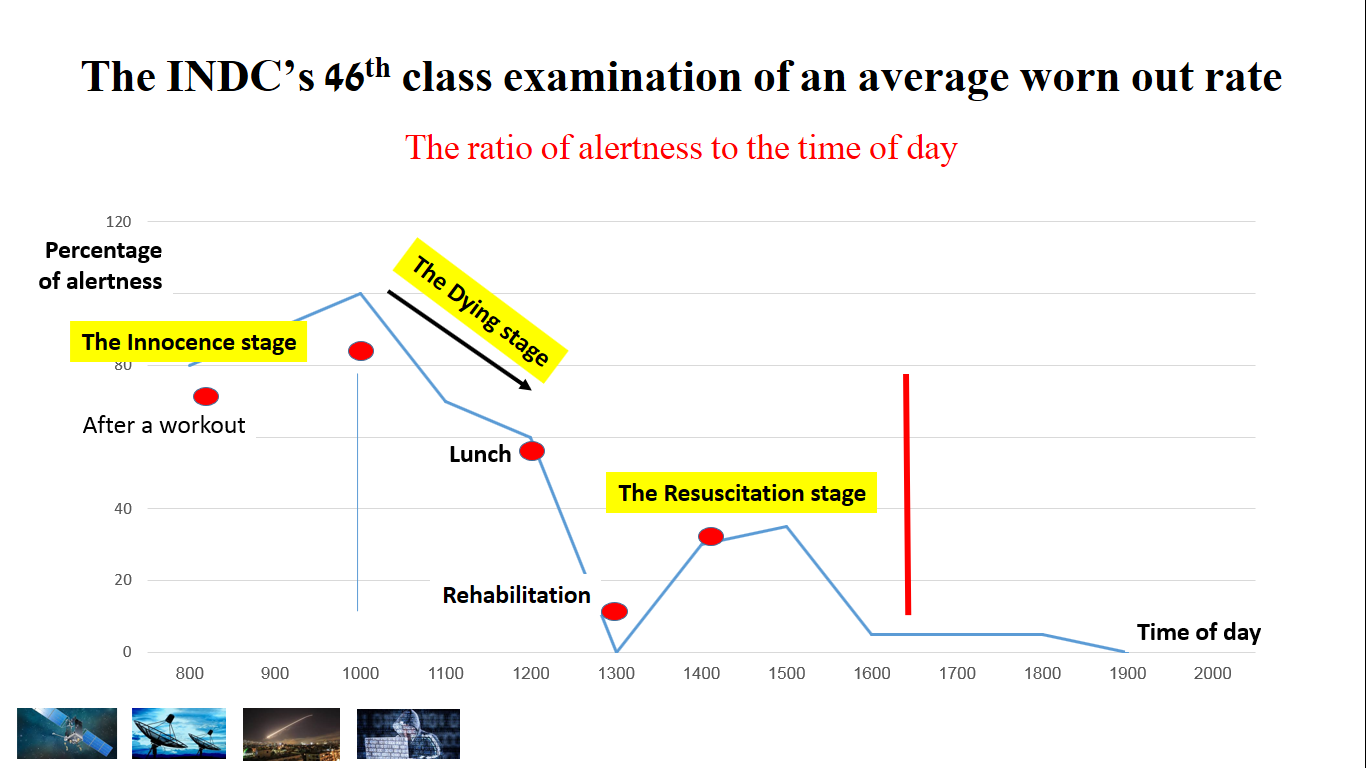 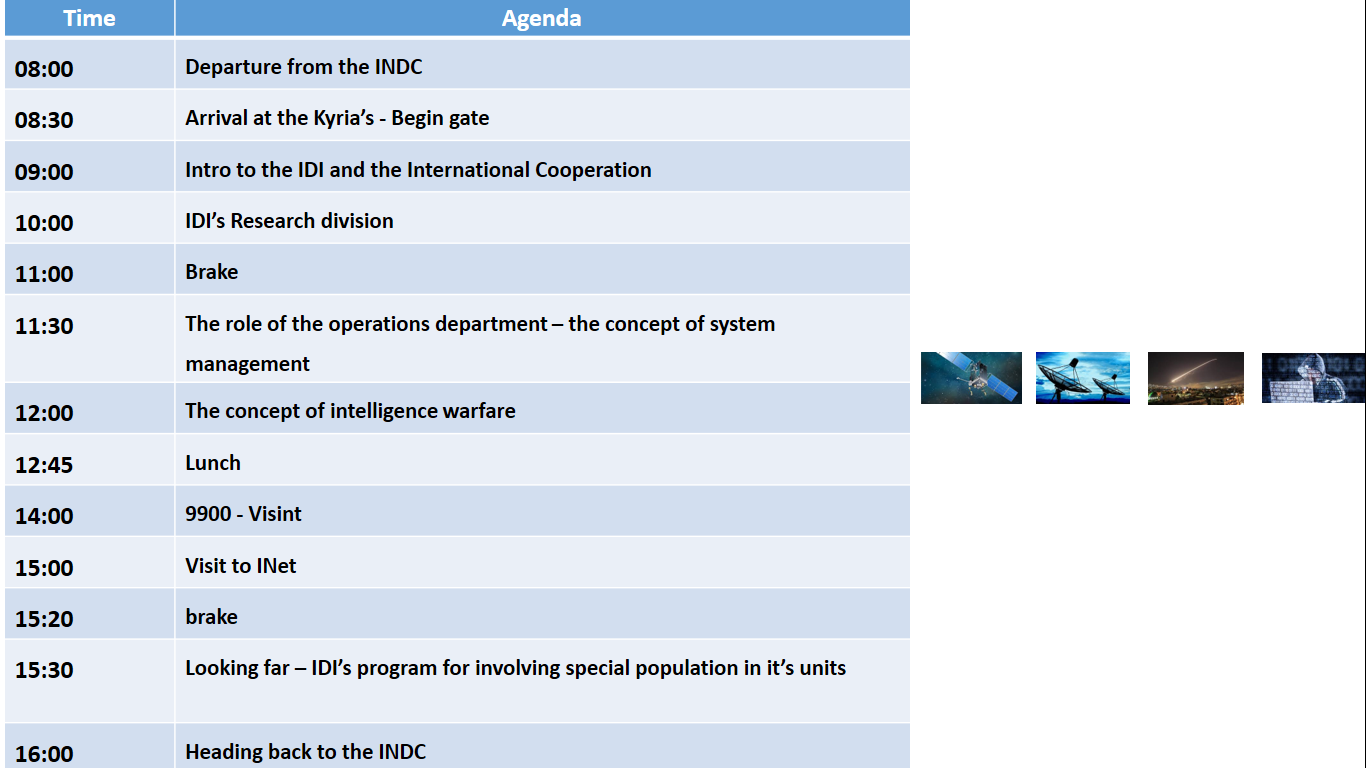 In Summation
Sunday no Fun day
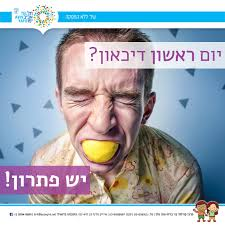 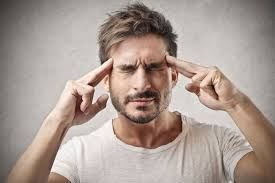 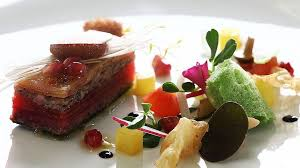 Questions?
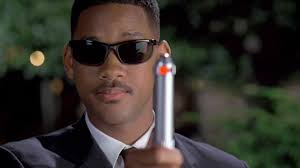